Figure 3 Cumulative number of treatment sites (a) and cumulative number of patients starting antiretroviral therapy ...
Int J Epidemiol, Volume 41, Issue 5, October 2012, Pages 1256–1264, https://doi.org/10.1093/ije/dyr080
The content of this slide may be subject to copyright: please see the slide notes for details.
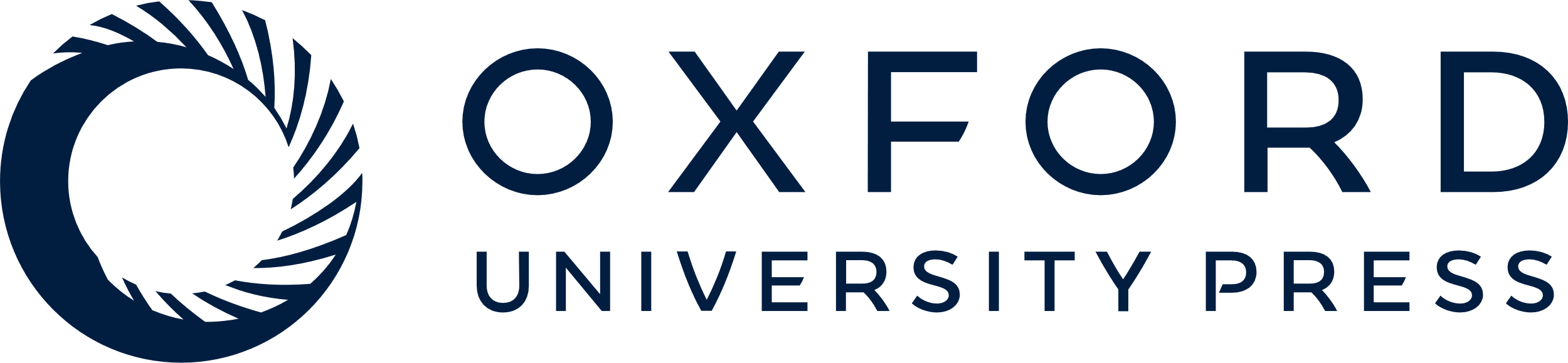 [Speaker Notes: Figure 3 Cumulative number of treatment sites (a) and cumulative number of patients starting antiretroviral therapy (b) in the four African regions of the IeDEA


Unless provided in the caption above, the following copyright applies to the content of this slide: Published by Oxford University Press on behalf of the International Epidemiological Association © The Author 2011; all rights reserved.]